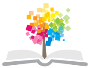 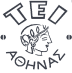 Ανοικτά Ακαδημαϊκά Μαθήματα στο ΤΕΙ Αθήνας
Φυσιολογία
Ενότητα 1: Κύτταρο και υγρά του οργανισμού
Mαρία Bενετίκου, MD, MSc, DipEndo, PhD,
Ιατρός ενδοκρινολόγος, καθηγήτρια παθοφυσιολογίας – νοσολογίας, διδάκτωρ πανεπιστήμιου Αθηνών και Λονδίνου
Τμήμα Ιατρικών Εργαστηρίων
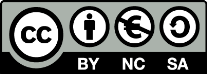 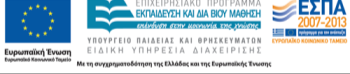 Γενικές αρχές φυσιολογίας 1/2
Ορισμός
Φυσιολογία είναι η επιστήμη που ασχολείται με την μελέτη της λειτουργίας των ζωντανών οργανισμών. Μελετά τον τρόπο λειτουργίας των κυττάρων, των ιστών, των οργάνων και των συστημάτων.  
Για να κατανοήσει κανείς κάτι, το πιο ασφαλές είναι να μάθει πώς λειτουργεί.  
Έτσι αναπτύσσεται η επιστημονική παρατήρηση και η επιστημονική σκέψη (αναλυτική και συνθετική).  
Σε περίπτωση δε δυσλειτουργίας ενός συστήματος για να το επιδιορθώσουμε αναλύουμε τη φυσιολογική του λειτουργία.  
H φυσιολογία μαθαίνοντας μας τις αρχές λειτουργίας των ζωντανών οργανισμών μας βοηθά να κατανοήσουμε τις ασθένειές τους και να επέμβουμε αποτελεσματικότερα στην αντιμετώπισή  τους.
1
Γενικές αρχές φυσιολογίας 2/2
Υπάρχει η φυσιολογία ανθρώπων, ζώων και φυτών.  
Στηρίζεται στην παρατήρηση και το πείραμα.  Καλλιεργεί την επιστημονική σκέψη αλλά και την πρακτική αντιμετώπιση των δυσλειτουργιών.  
Βοηθιέται από πολλές άλλες επιστήμες τις οποίες επίσης βοηθά, π.χ. χημεία, φυσική, ανατομία, ιστολογία.  
Στηρίζεται σε ορισμένες αρχές, δηλ. την δομή και λειτουργία των κυττάρων, την δομή και σύσταση των υγρών του σώματος και τις δυνάμεις που επενεργούν τόσο στα κύτταρα όσο και στα διαμερίσματα υγρών.
2
Κύτταρο 1/2
Το κύτταρο είναι η μικρότερη μονάδα ζωής που μπορεί να υπάρξει αυτόνομη.  Με βάση τα κύτταρα, οι οργανισμοί διακρίνονται σε μονοκυττάριους και πολυκυττάριους.  
Στους μονοκυττάριους οργανισμούς όλες οι διαδικασίες συμβαίνουν σε ένα μοναχικό κύτταρο (π.χ. αμοιβάδα).  Καθώς η εξέλιξη προχώρησε στους πολυκυττάριους οργανισμούς,  διάφορες ομάδες κυττάρων απέκτησαν συγκεκριμένες λειτουργίες.
3
Κύτταρο 2/2
Στα ανώτερα ζώα και τον άνθρωπο οι εξειδικευμένες κυτταρικές ομάδες περιλαμβάνουν :  
Ένα γαστρεντερικό σύστημα για την απορρόφηση και την πέψη της τροφής, 
Ένα αναπνευστικό σύστημα για πρόσληψη Ο2 και απομάκρυνση CO2, 
Ένα απεκκριτικό σύστημα για να απομακρύνει τις άχρηστες ουσίες, 
Ένα καρδιαγγειακό σύστημα για να διανέμει την τροφή, το Ο2 και τα προϊόντα μεταβολισμού, 
Ένα αναπαραγωγικό σύστημα για την διαιώνιση του είδους, 
Ένα νευρικό και ένα ενδοκρινικό σύστημα για να επισκοπούν, να ελέγχουν και να συντονίζουν τις λειτουργίες των άλλων συστημάτων.
4
Εικόνα τυπικού κυττάρου
blogs.sch.gr
5
Επιστημονική πρόοδος
Τα τελευταία χρόνια με την εξέλιξη του ηλεκτρονικού μικροσκοπίου, την μελέτη των υποδοχέων, την ανακάλυψη της δομής και της λειτουργίας του DNA καθώς και τις προόδους της μοριακής βιολογίας έχει αυξηθεί και η κατανόηση της δομής και της λειτουργίας του κυττάρου.
Η εξειδίκευση των κυττάρων στα όργανα των ανωτέρων οργανισμών είναι τόσο μεγάλη ώστε κανένα κύτταρο δεν μπορεί να θεωρηθεί «τυπικό» για όλα τα κύτταρα του σώματος.
6
Οργανίδια κυττάρου
Εν τούτοις μερικά οργανίδια είναι κοινά για τα περισσότερα κύτταρα όπως :
η κυτταρική μεμβράνη και οι συσχετίσεις της με άλλα κύτταρα, 
ο πυρήνας με τις δομές του, 
το ενδοπλασματικό δίκτυο, 
η συσκευή Golgi, 
τα μιτοχόνδρια, 
τα λυσοσσώματα, 
τα κεντριόλια, 
οι μικροσωληνίσκοι και τα μικροϊνίδια, 
τα εκκριτικά κοκκία.
7
Ευκαριωτικά και προκαρυωτικά κύτταρα
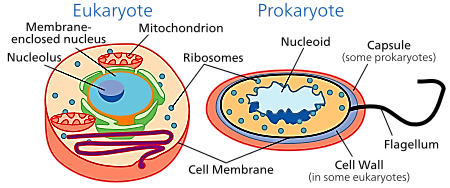 “Celltypes”, από Kelvinsong διαθέσιμο ως κοινό κτήμα
8
Ανατομία κυττάρου
9
“Blausen 0208 CellAnatomy”, από BruceBlaus με άδεια CC BY 3.0
Φυτικό κύτταρο
“Plant cell structure svg”, από Rocket000
διαθέσιμο ως κοινό κτήμα
10
Ζωικό κύτταρο
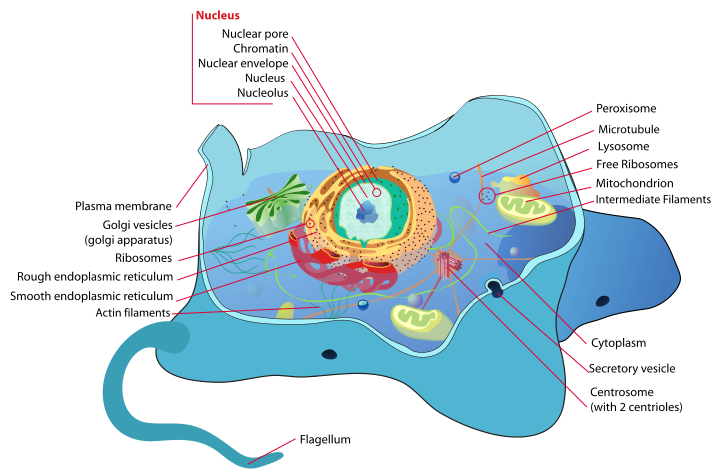 11
“Animal cell structure en”, από Palosirkka διαθέσιμο ως κοινό κτήμα
Κυτταρική μεμβράνη 1/3
Είναι μία δομή φανταστική! Περιβάλλει το κύτταρο, το ορίζει και το προστατεύει. Είναι ημιδιαπερατή (επιτρέποντας μόνο μερικές ουσίες να περάσουν και απομακρύνοντας άλλες) και η διαπερατότητά της μπορεί να ποικίλλει. Αναφέρεται συνήθως σαν πλασματική μεμβράνη.  
Τόσο το κύτταρο, όσο και ο πυρήνας του και τα οργανίδιά του περιβάλλονται από μεμβράνη.
Ειδικά η κυτταρική μεμβράνη είναι  7.5 mm (75Α) σε πάχος.  Πρωταρχικά αποτελείται από πρωτεΐνες και λιπίδια (1:50 μόρια).  Τα κυριότερα λιπίδια είναι τα φωσφολιπίδια.  
Στην μεμβράνη το υδρόφιλο άκρο των φωσφολιπιδίων εκτίθεται στο υδατικό περίβλημα (εξωτερικό).  Το υδρόφοβο μέρος των μορίων εκτίθεται στο εσωτερικό που έχει λιγότερο Η2Ο.
12
Κυτταρική μεμβράνη 2/3
Γενικά τα υδρόφοβα τμήματα των φωσφολιπιδίων που βρίσκονται στο εσωτερικό δεν φέρουν φορτία και τα υδρόφιλα τμήματα που βρίσκονται στην έξω επιφάνεια φέρουν φορτία.  
Μερικές από τις πρωτεΐνες της μεμβράνης μπορεί να απομακρυνθούν με ήπιες βιοχημικές εξεργασίες (περιφερικές πρωτεΐνες) ενώ άλλες είναι δύσκολο να αποκοπούν και να φύγουν (συνυφασμένες πρωτεΐνες).  
Μερικές πρωτεΐνες περιέχουν λιπίδια, (λιποπρωτεΐνες) και μερικές υδατάνθρακες (γλυκοπρωτεΐνες).
13
Κυτταρική μεμβράνη 3/3
Ενώ τα μόρια των πρωτεϊνών είναι λίγα σε σχέση με τα φωσφολιπίδια (1 πρωτεΐνη: 50 φωσφολιπίδια), επειδή οι πρωτεΐνες είναι μεγαλομοριακές ενώσεις, οι μάζες τους έρχονται  50%-50%.
Η πρωτεϊνική σύσταση της μεμβράνης ποικίλλει ανάλογα με τις διαδικασίες που θα επιτελέσει το κύτταρο.  
Οι μεμβράνες είναι δυναμικές δομές και τα συστατικά τους εναλλάσσονται συνεχώς.  Οι μεμβράνες είναι ένα δυναμικό υγρό μωσαϊκό, όπου τα στοιχεία αλλάζουν και κινούνται.  
Στα περισσότερα κύτταρα γύρω από την κυτταρική υπάρχει και μία άλλη μεμβράνη, η βασική που είναι μεν λεπτή αλλά καλά ορατή στο ηλεκτρονικό μικροσκόπιο.
14
Επικοινωνία των κυττάρων
Τα γειτονικά κύτταρα έρχονται σε επαφή μεταξύ τους.  Οι μεμβράνες τους μπορεί να παρουσιάσουν 3 είδη επικοινωνίας.
Σφιχτές ενώσεις (tight junctions): οι μεμβράνες έρχονται κοντά κοντά και τελικά συνενώνονται.
Ενώσεις κενού (gap junctions) (nexus):  κενό μεταξύ των μεμβρανών 2 nm.
Δεσμοσώματα (adherens junctions): οι μεμβράνες έρχονται κοντά αλλά υπάρχει κενό 15-35 nm.
Όσο μεγαλύτερες οι αποστάσεις μεταξύ μεμβρανών τόσο πιο εύκολη είναι η διαβατότητα ιόντων.
* Ενδιαφέρον:   Οι τύποι αυτοί επικοινωνίας μεμβρανών λείπουν όταν συσσωρεύονται καρκινικά κύτταρα.
15
Απεικόνιση της μεμβράνης
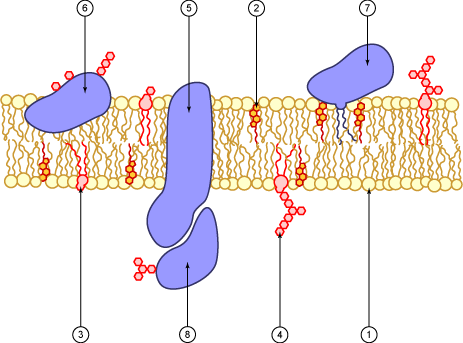 “Cell membrane scheme”, από Foobar με άδεια CC BY-SA 3.0
16
Υποδοχείς στην μεμβράνη 1/4
Οι υποδοχείς στην μεμβράνη (receptors of the cell membrane) είναι θέσεις στις κυτταρικές μεμβράνες, όπου άλλες ουσίες έρχονται και ενώνονται μαζί τους προκειμένου να εκτελέσουν την κυτταρική τους δράση.  Οι υποδοχείς της μεμβράνης είναι πρωτεΐνες.
17
Υποδοχείς στην μεμβράνη 2/4
Έχουν δύο θέσεις:  
Μια αναγνωριστική (recognition site) και 
Μια καταλυτική (transducer site).  
Η αναγνωριστική θέση αναγνωρίζει την ερχόμενη ουσία και την δεσμεύει.  
Η καταλυτική υφίσταται μια αλλαγή δομής και ή ενεργοποιεί ένα ένζυμο (συνήθως την αδενυλκυκλάση), ή ανοίγει ένα ιονικό κανάλι.  
Κάθε ουσία που ενεργοποιεί τον υποδοχέα αφού ενωθεί μαζί του λέγεται αγωνιστής, ενώ κάθε ουσία που όταν ενωθεί δεν τον ενεργοποιεί λέγεται ανταγωνιστής.
18
Διαμεμβρανικός υποδοχέας
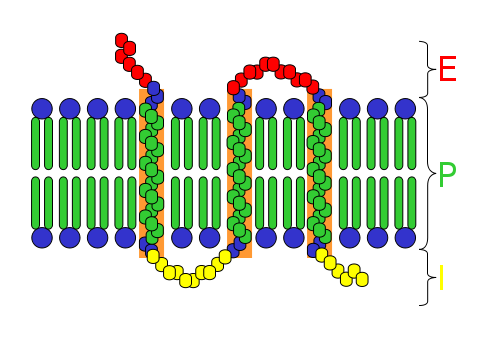 19
“Transmembrane receptor”, από Mouagip με άδεια CC BY-SA 3.0
Υποδοχείς στην μεμβράνη 3/4
Με βάση τα παραπάνω έχουμε 2 τάξεις διαμεμβρανικών υποδοχέων :
Τάξη 1η : Σε αυτή οι υποδοχείς όταν ενεργοποιηθούν έχουμε άνοιγμα καναλιών (Na, ή Κ+ ή Cl- ή Ca++) και επηρεάζεται η διαβατότητα της μεμβράνης π.χ. νικοτινικός υποδοχέας της Ach (ακετυλοχολίνης).
20
Υποδοχείς στην μεμβράνη 4/4
Τάξη 2η : Είναι οι υποδοχείς που αποτελούνται από μια μακριά πεπτιδική αλυσίδα, που βρίσκεται ανάμεσα στην μεμβράνη και από μια ενδοκυτταρική καμπύλη η οποία βρίσκεται μέσα στο κύτταρο για να δεσμεύσει μια πρωτεΐνη που λέγεται G- πρωτεΐνη.  Κατόπιν διεγείρει ένα δεύτερο μεταβιβαστή. (1ος μεταβιβαστής = η ουσία που έρχεται να ενωθεί με τον υποδοχέα). (Δεύτεροι μεταβιβαστές υπάρχουν πολλοί).
Ας θυμόμαστε το cAMP (κυκλική μονοφωσφορική αδενοσίνη) που είναι ο συχνότερος δεύτερος μεταβιβαστής των βιολογικών συστημάτων.
21
Λειτουργία διαμεμβρανικών υποδοχέων 1/3
Όταν το μόριο που πρόκειται να αναγνωρισθεί από τον υποδοχέα του έρχεται κοντά στο κύτταρο ενώνεται με την αναγνωριστική μονάδα του υποδοχέα παρουσία της βοηθητικής πρωτεΐνης G.
Κατόπιν το σύμπλεγμα μορίου (που καλείται και πρώτος αγγελιοφόρος), αναγνωριστικής υπομονάδας του υποδοχέα και πρωτεΐνης G, ενεργοποιεί την καταλυτική υπομονάδα του υποδοχέα που υφίσταται στροφή στον χώρο και με αυτόν τον τρόπο στους μεν 1ης τάξης ανοίγει κάποιο ιοντικό κανάλι, στους δε 2ης τάξης ενεργοποιεί το ένζυμο της μεμβράνης που καλείται αδενυλκυκλάση και καταλύει την αντίδραση μετατροπής της ATP σε cAMP με απόδοση 2 μορίων φωσφόρου (P) ανά μόριο ATP.
22
Λειτουργία διαμεμβρανικών υποδοχέων 2/3
Οι απελευθερούμενοι φωσφόροι είναι πηγή ενέργειας και μεταφέρονται με ένζυμα, τις κινάσες, σε ήδη δομημένες πρωτεΐνες που με αυτόν τον τρόπο ενεργοποιούνται για να πράξουν τις λειτουργίες για τις οποίες προορίζονται στο κύτταρο.
23
Λειτουργία διαμεμβρανικών υποδοχέων 3/3
Συμπέρασμα:   
1ος μεταβιβαστής = δίνει ένα πρώτο χημικό μήνυμα (first messenger).
2ος μεταβιβαστής = δίνει ένα δεύτερο χημικό μήνυμα (second messenger).
Η αδενυλκυκλάση είναι ένζυμο και διαμεμβρανική πρωτεΐνη.
Το cAMP προέρχεται από την τριφωσφορική αδενοσίνη (ΑΤΡ).
Μετά την αποβολή 2 φωσφορικών και
η δράση του cAMP για φωσφορυλίωση πρωτεϊνών καταλύεται από ένα ένζυμο που λέγεται πρωτεϊνική κινάση Α.
24
Διαμεμβρανικός υποδοχέας 1/4
25
“GPGIC schematic”, από CafeDelMar διαθέσιμο ως κοινό κτήμα
Διαμεμβρανικός υποδοχέας 2/4
26
whs-biology-h.wikispaces.com
Διαμεμβρανικός υποδοχέας 3/4
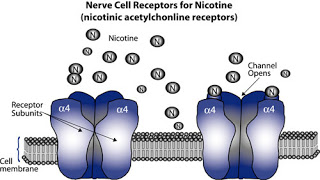 justinkcochran.blogspot.gr
27
Διαμεμβρανικός υποδοχέας 4/4
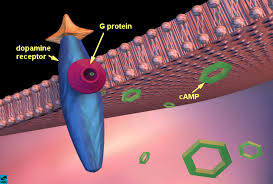 28
wiki.brown.edu
Ενδοκυτταρικοί υποδοχείς 1/2
Εκτός από τους πρωτεϊνικούς υποδοχείς της μεμβράνης, υπάρχει μία άλλη τάξη υποδοχέων που βρίσκονται στο κύτταρο.  
Αυτοί είναι ενδοκυττάριοι και μπορεί να είναι ή στο κυτταρόπλασμα ή στον πυρήνα.  
Θα τους συναντήσουμε στις στεροειδείς και θυρεοειδικές ουσίες.
29
Ενδοκυτταρικοί υποδοχείς 2/2
Αυτοί οι υποδοχείς λειτουργούν ως εξής :
Η ουσία που αναγνωρίζουν εισέρχεται μέσα στο κύτταρο και οι ενδοκυτταρικοί υποδοχείς συνενώνονται μαζί της.  Η χημική φύση των υποδοχέων αυτών δεν μας είναι απόλυτα γνωστή.  Το σύμπλεγμα υποδοχέα και ουσίας πορεύεται στον πυρήνα του κυττάρου όπου διεγείρει το DNA προς παραγωγή RNA το οποίο μεταβαίνει στο τραχύ ενδοπλασματικό δίκτυο και οδηγεί σε πρωτεϊνοσύνθεση.  
Κατά συνέπεια οι ενδοκυτταρικοί υποδοχείς δεν οδηγούν σε απλή φωσφορυλίωση των υπαρχουσών πρωτεϊνών αλλά σε de novo σύνθεση των πρωτεϊνών.
30
Ανδρογονικός ενδοκυτταρικός υποδοχέας
“Human androgen receptor and androgen binding”, από  Jonathan.Marcus με άδεια CC BY 3.0
31
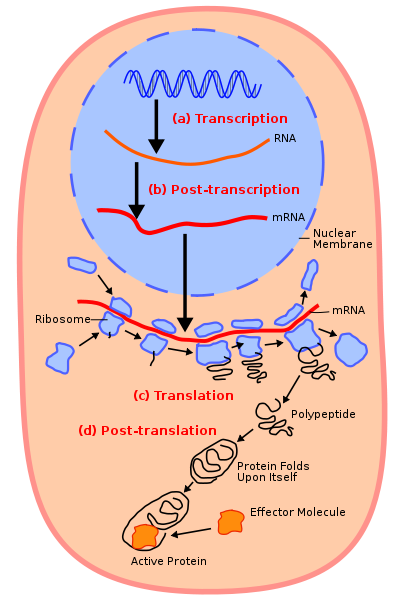 Πρωτεϊνοσύνθεση
“Proteinsynthesis”, από  Laikayiu με άδεια CC BY-SA 3.0
32
Πυρήνας του κυττάρου 1/2
Ο Πυρήνας και οι δομές του:  Βρίσκεται σε όλα τα κύτταρα που διαιρούνται.  
Εάν το κύτταρο χωριστεί στα 2, εκείνο το μέρος όπου δεν υπάρχει πυρήνας θα πεθάνει.  
Ο πυρήνας αποτελείται από τα χρωματοσώματα, τις δομές εκείνες που φέρουν μέσα τους όλο το κληρονομικό υλικό του είδους καθώς και τα ιδιωτικά χαρακτηριστικά του φυτού, ζώου, ή ανθρώπου.  
Κατά την ήρεμη ζωή του κυττάρου, η μόνη απόδειξη ύπαρξης χρωματοσωμάτων είναι ανώμαλες συσσωρεύσεις ενός σκούρου υλικού που καλείται χρωματίνη.
33
Πυρήνας του κυττάρου 2/2
Κατά την κυτταρική διαίρεση τα ζεύγη των χρωματοσωμάτων γίνονται ορατά.  
Κάθε χρωμόσωμα αποτελείται από μία στηρικτική πρωτεΐνη, κι ένα γιγαντιαίο μόριο δεοσυξυριβονουκλεϊνικού οξέος (DNA).  
Οι μονάδες της κληρονομικότητας είναι τα γονίδια πάνω στα χρωματοσώματα.  Κάθε γονίδιο είναι ένα μέρος από ένα DNA μόριο.
34
DNA στον πυρήνα του κυττάρου 1/3
DNA + γονίδια (DNA + genes)
To DNA βρίσκεται: 1) στα βακτήρια, 2) πυρήνες κυττάρων και 3) στα μιτοχόνδρια.  Αποτελείται από 2 πολύ μακριές νουκλεοτιδικές αλύσεις που περιέχουν τις βάσεις αδενίνη Α, γουανίνη G, θυμίνη Τ και κυτοσίνη C (δίκλωνο μόριο).  
Οι άλυσοι είναι δεσμευμένες μεταξύ τους με υδρογονικούς δεσμούς που ενώνουν Α-Τ και G-C. (Οι βάσεις είναι ή πουρίνες ή πυριμιδίνες). 
 Έτσι στο χώρο δημιουργείται ένα μόριο διπλής έλικας.  Το όλο DNA του οργανισμού έχει 3Χ109 ζεύγη βάσεων.
35
DNA στον πυρήνα του κυττάρου 2/3
Το DNA είναι συστατικό των χρωματοσωμάτων και φέρει το κληρονομικό μας υλικό.  Κάθε χρωμόσωμα είναι κι ένα κομμάτι από την αλυσίδα DNA.  Το γενετικό υλικό κωδικοποιείται στις αλύσους των πυριμιδινών και των πουρινών.  
Το γενετικό μήνυμα (message) είναι η αλληλουχία των αμινοξέων κατά πώς φτιάχνονται οι πρωτεΐνες από το κύτταρο.  Το μήνυμα μεταφέρεται στις θέσεις σύνθεσης πρωτεϊνών (τραχύ ενδοπλασματικό δίκτυο - κυτταρόπλασμα) με το RNA (ριβονουκλεϊνικό οξύ).  
Ένα γονίδιο έχει καθοριστεί σαν το ποσό πληροφορίας που χρειάζεται για να καθοριστεί ένα μοναχικό πεπτιδικό μόριο.
36
DNA στον πυρήνα του κυττάρου 3/3
Η ανθρωπότητα τώρα χρησιμοποιεί την μοριακή βιολογία για να συντάξει τον γενετικό χάρτη του ατόμου. 
Το 99% του γενετικού υλικού περνά από άνθρωπο σε άνθρωπο.
 Ο πυρήνας των κυττάρων, περιλαμβάνει ένα πυρηνίσκο που είναι πλούσιος σε RNA.  Υπάρχουν κύτταρα με πολλούς πυρηνίσκους. Πυρηνίσκοι υπάρχουν περισσότεροι στα κύτταρα που μεγαλώνουν.
37
RNA
Αντίγραφο (template) για την σύνθεση του RNA το οποίο θα μετακινηθεί στο κυτταρόπλασμα όπου καθορίζει την σύνθεση των πρωτεϊνών του κυττάρου.  
Ο πυρηνίσκος είναι λοιπόν η θέση όπου συντίθεται το RNA που βρίσκεται στα ριβοσώματα του κυτταροπλάσματος.  
Ο πυρήνας κι αυτός περιβάλλεται από μία μεμβράνη (πυρηνική), η οποία είναι διπλή, με αναδιπλώσεις.  Η πυρηνική μεμβράνη είναι κι αυτή ημιδιαπερατή κι επιτρέπει το πέρασμα μεγάλων μορίων (π.χ. RNA) από τον πυρήνα στο κυτταρόπλασμα.  Αυτές οι περιοχές όπου η κυτταρική μεμβράνη είναι ασυνεχής ονομάζονται πόροι.
38
Πυρήνας, πυρηνίσκος, χρωματίνη
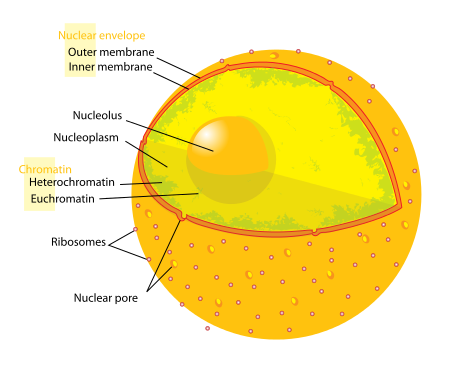 “Diagram human cell nucleus”, από  Hawk-Eye διαθέσιμο ως κοινό κτήμα
39
DNA 1/3
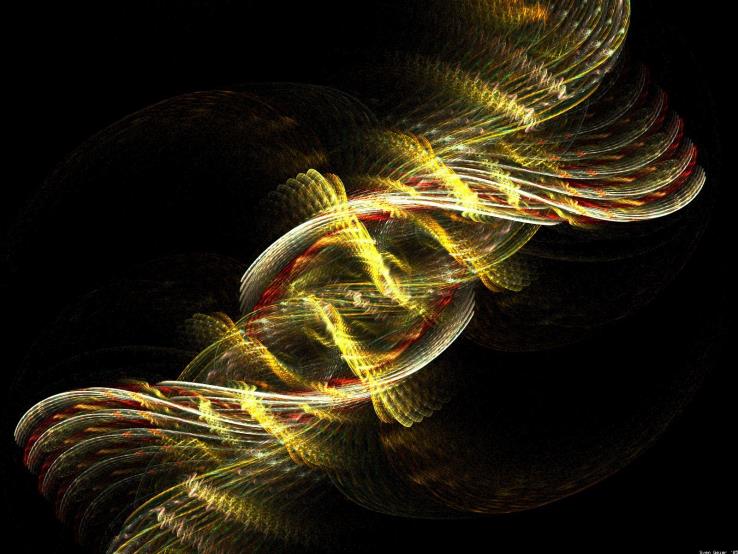 40
Flam3 generated image of DNA από Sven Geier,
DNA 2/3
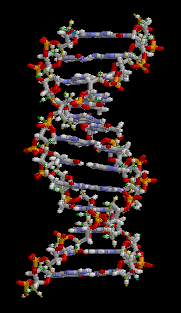 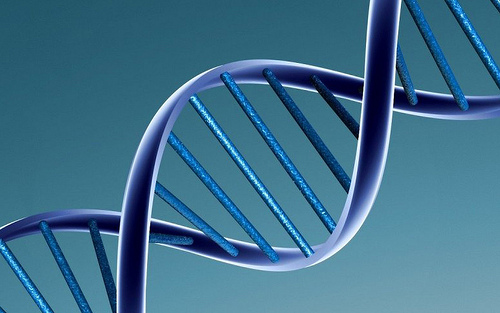 “DNA model”, από  Caroline Davis2010 με άδεια CC BY 2.0
“ADN animation”, από  Elecbullet διαθέσιμο ως κοινό κτήμα
41
DNA 3/3
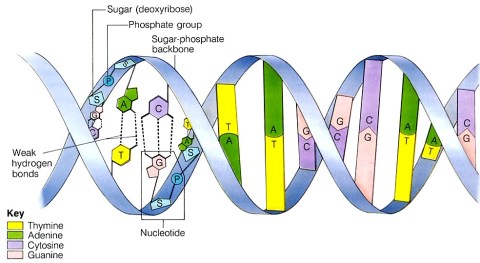 karimedalla.wordpress.com
42
DNA και RNA
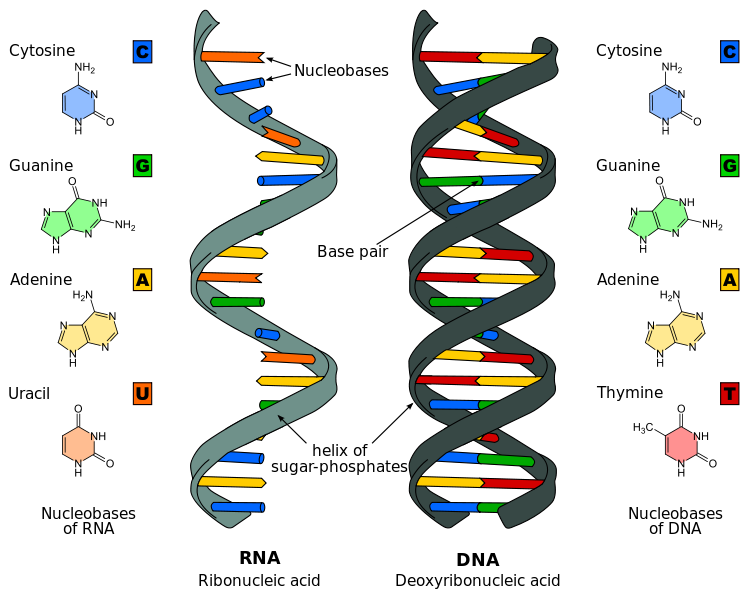 “Difference DNA RNA-EN”, από  Sponk με άδεια CC BY-SA 3.0
43
Κύτταρο, πυρήνας και πυρηνίσκος
meganhowett.blogspot.gr
44
Το μοριακό υπόστρωμα του κυττάρου
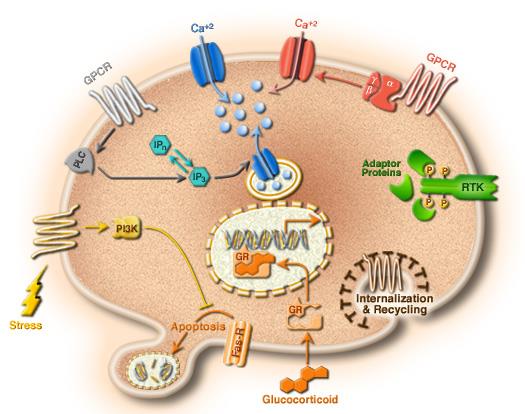 45
“NIEHScell”, από  Kogando με άδεια CC BY-SA 3.0
Ενδοπλασματικό δίκτυο 1/3
Το ενδοπλασματικό δίκτυο (Ε.Δ.) είναι μια σειρά από σωληνίδια στο κυτταρόπλασμα του κυττάρου.  Τα τοιχώματά τους φαίνεται ότι γίνονται από μεμβράνη. 
Το ΕΔ διαιρείται σε : 
Κοκκιώδες (τραχύ, αδρό), όπου υπάρχουν τα ριβοσώματα και σε
Λείο όπου τα ριβοσώματα λείπουν.
46
Ενδοπλασματικό δίκτυο 2/3
Τα ριβοσώματα είναι  15 nm στην διάμετρο και καθένα περιέχει μια μεγάλη (50S) και μια μικρή (30S) υπομονάδα.  Μερικές φορές 3-5 ριβοσώματα κολλούν μαζί φτιάχνοντας τα πολυριβοσώματα.  Τα ριβοσώματα έχουν 65% RNA και 35% πρωτεΐνη.  Είναι ο τόπος όπου συντίθενται οι πρωτεΐνες. 
Το λείο ΕΔ είναι ο τόπος που συντίθενται οι στεροειδείς ορμόνες στα κύτταρα που εκκρίνουν στεροειδείς ουσίες και στα άλλα κύτταρα χρησιμεύουν σαν θέση αποτοξίνωσης (!).
Στους μυς το ΕΔ λέγεται σαρκοπλασματικό
47
Ενδοπλασματικό δίκτυο 3/3
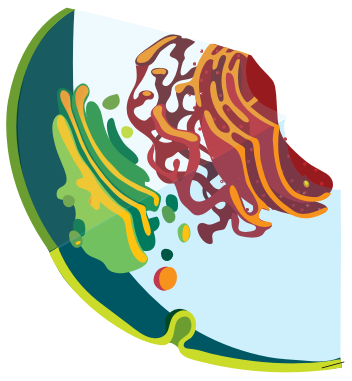 “Endomembrane system diagram no text nucleus”, από  File Upload Bot (Magnus Manske) διαθέσιμο ως κοινό κτήμα
48
Eνδοπλασματικό δίκτυο και συσκευή Golgi
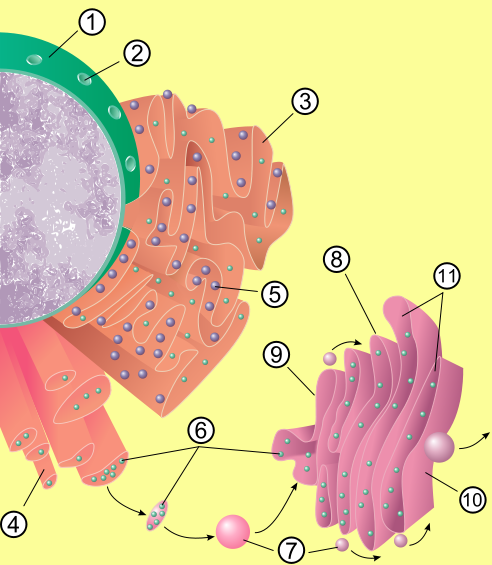 49
“Nucleus ER golgi”, από  Pbroks13 με άδεια CC BY 3.0
Συσκευή Golgi
Είναι μια συλλογή από μεμβρανώδεις σωλήνες + κυστίδια που είναι τοποθετημένα σαν ένας σωρός από πιάτα το ένα πάνω στο άλλο.  
Είναι πολωμένη (cis+trans) και βρίσκεται κοντά στον πυρήνα.  
Πιστεύεται ότι πακετάρει τις πρωτεΐνες που θα εκκριθούν από το κύτταρο.  Πιθανώς παράγει τα εκκριτικά κοκκία που περιέχουν ορμόνες και ένζυμα.  Παράγει λυσοσσώματα.  Επίσης συνδέει υδατάνθρακες στις πρωτεΐνες κάνοντάς τις γλυκοπρωτεΐνες.
50
Μιτοχόνδρια 1/3
Κάθε μιτοχόνδριο είναι μια δομή που συνήθως μοιάζει με λουκάνικο.  Αποτελείται από μια εξωτερική μεμβράνη και από μία εσωτερική η οποία πτυχούται.  Το εσωτερικό των μεμβρανών καλείται στρώμα (matrix).  
Τα μιτοχόνδρια είναι οι μονάδες του κυττάρου που δίνουν την ενέργεια για αυτό συγκεντρώνονται όπου χρειάζεται ενέργεια.  
Στην εξωτερική μεμβράνη υπάρχουν ένζυμα που κάνουν οξειδώσεις.  
Το εσωτερικό του μιτοχονδρίου περιέχει τα ένζυμα του κύκλου του κιτρικού οξέος, και την αλυσίδα των αναπνευστικών ενζύμων.  
Στα μιτοχόνδρια, λίπη, υδατάνθρακες και πρωτεΐνες γίνονται CO2+H2O.
51
Εικόνα μιτοχονδρίου 1/2
“Mitochondrie”, από  Tatoute με άδεια CC BY-SA 3.0
52
Μιτοχόνδρια 2/3
Εδώ γίνεται η οξειδωτική φωσφορυλίωση και η σύνθεση μιας πρωτεΐνης με αυξημένη συγκέντρωση φωσφόρου (Ρ) που καλείται ΑΤΡ (τριφωσφορική αδενοσίνη).  
Η ΑΤΡ είναι πηγή ενέργειας για φυτά και ζώα.  
Τα μιτοχόνδρια επίσης έχουν DNA άρα μπορούν να φτιάξουν πρωτεΐνη.  
Μέχρι τώρα γνωρίζουμε ότι συντίθενται 13 ή 17 πρωτεΐνες.
53
Μιτοχόνδρια 3/3
Το μιτοχονδριακό DNA είναι το δεύτερο γενετικό σύστημα στο κύτταρο.  Μόνο του το DNA των μιτοχονδρίων δεν περιλαμβάνει αρκετή γενετική πληροφορία για την πλήρη επιβίωση και αναπαραγωγή του κυττάρου.  
Το μιτοχονδριακό και το πυρηνικό DNA αλληλεπιδρούν στην δημιουργία πρωτεϊνών στα μιτοχόνδρια.  
Το μιτοχονδριακό DNA μεταβιβάζεται στον απόγονο μόνο από την μητέρα (από το ωοθυλάκιο) ενώ το πυρηνικό DNA και από τους δύο γονείς.
54
Εικόνα μιτοχονδρίου 2/2
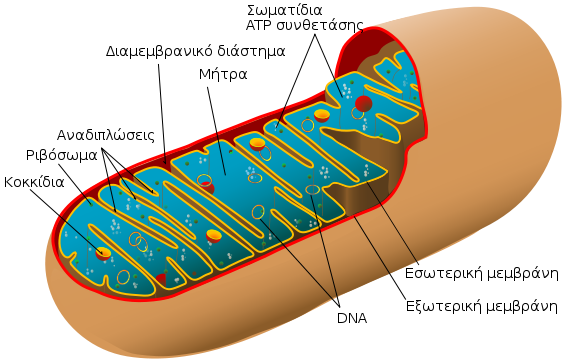 “Animal mitochondrion diagram el”, από  Bibi Saint-Pol με άδεια CC BY-SA 3.0
55
Λυσοσώματα 1/2
Μέσα στο κυτταρόπλασμα υπάρχουν μεγάλες και πολλές φορές ανώμαλες δομές που περιβάλλονται από μεμβράνη και μπορεί να περιέχουν ή κομμάτια από κυτταρικές δομές ή εξωτερικές του κυττάρου ουσίες. 
Ονομάζονται λυσοσώματα και περιέχουν ένζυμα που θα μπορούσαν να καταστρέψουν τις περισσότερες κυτταρικές δομές εάν δεν είχαν διαχωριστεί από το κυτταρόπλασμα με μεμβράνη.
56
Λυσοσώματα 2/2
Αποτελούν το γαστρεντερικό σύστημα «πέψης» του κυττάρου.  Εξωγενείς ουσίες όπως τα βακτηρίδια εισβάλλουν στο κύτταρο και περικλείονται από κυστίδια (φαγοκυτταρικά). Τα κυστίδια ενώνονται με ένα λυσόσωμα (φαγοκυτταρικό λυσόσωμα) και οι μεμβράνες τους συγχωνεύονται. Το αυτό φαινόμενο μπορεί να συμβεί και με κυτταρικές δομές που δεν χρειάζονται πια (αυτοφαγοκυτταρικό λυσόσωμα).
Όταν ένα κύτταρο πεθαίνει τα ένζυμα των λυσοσωμάτων κάνουν αυτόλυση των υπολοίπων.
57
Εικόνες λυσοσωμάτων
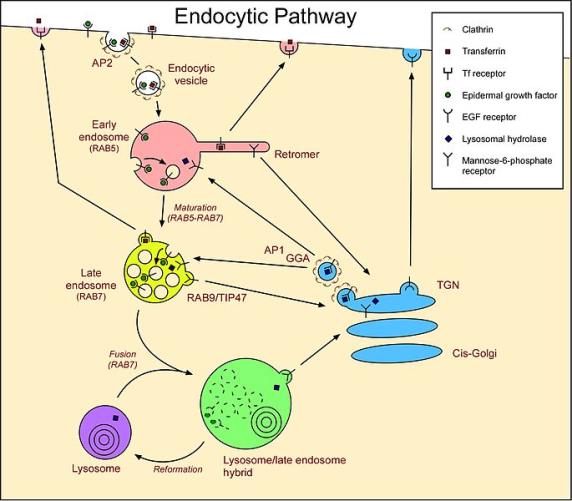 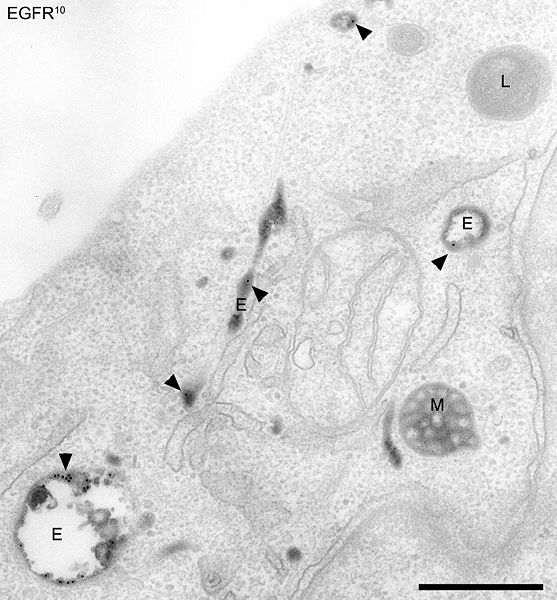 “HeLa cell endocytic pathway labeled for EGFR and transferrin”, από  Putneybridgetube με άδεια CC BY 3.0
“Endocytic pathway of animal cells showing EGF receptors, transferrin receptors and mannose-6-phosphate receptors”, από  Putneybridgetube με άδεια CC BY-SA 3.0
58
Κεντριόλια
Στο κυτταρόπλασμα υπάρχουν 2 κοντοί κύλινδροι που ονομάζονται κεντριόλια. Βρίσκονται κοντά στον πυρήνα και σε γωνία το ένα σε σχέση με το άλλο.  Κατά μήκος κάθε κεντριολίου υπάρχουν ομάδες από 3 σωλήνες που κατέρχονται καθέτως. Υπάρχουν 9 τριάδες σε κανονικά διαστήματα.  
Τα κεντριόλια φαίνεται ότι συμμετέχουν στην κίνηση των χρωματοσωμάτων κατά την διαίρεση του κυττάρου.  
Στην διαίρεση, στην αρχή της μίτωσης, διπλασιάζουν τον εαυτό τους και ανά ζεύγη πια κινούνται προς τους πόλους της μιτωτικής ατράκτου και βοηθούν την κυτταρική διαίρεση.
59
Διαίρεση του κυττάρου
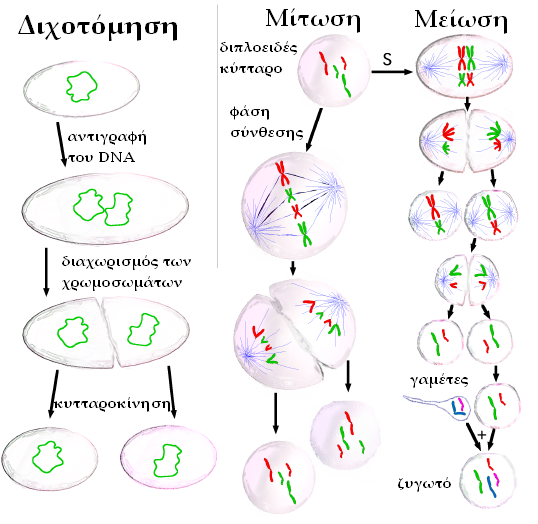 “Three cell growth types-el”, από  Περίεργος με άδεια CC BY-SA 3.0
60
Μικροϊνίδια και Μικροσωληνίσκοι
Τα περισσότερα κύτταρα περιέχουν μικροϊνίδια και μικροσωληνίσκους.
Οι μικροσωληνίσκοι είναι μακριές, κενές δομές με δ=25 nm. Τα μικροϊνίδια είναι στερεές δομές 4-6 nm.  
Οι μικροσωληνίσκοι βρίσκονται στις μιτωτικές ατράκτους των κυττάρων που διαιρούνται και στα νευρικά κύτταρα - βοηθούν την δομική ισορροπία.  Καταστρέφονται από την κολχικίνη.   
Τα μικροϊνίδια φαίνεται ότι βοηθούν την κίνηση του κυττάρου.  Περιέχουν ουσία την τουμπουλίνη (tubulin) που μοιάζει με την ακτίνη των μυών. Καταστρέφονται από την κυτοχολασίνη.
61
Πρωτεΐνη μικροσωληνίσκου
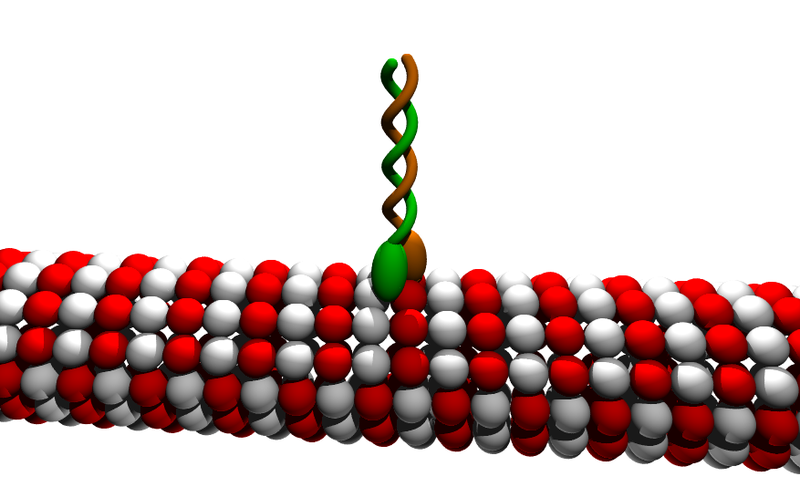 “Kinesin cartoon”, από  Moez με άδεια CC BY-SA 3.0
62
Εκκριτικά κοκκία
Κύτταρα που εκκρίνουν πρωτεΐνες.   
Τυπικά κοκκία είναι τα κοκκία των ορμονών στην πρόσθια υπόφυση, τα κοκκία της ρενίνης στην παρασπειραματική συσκευή του νεφρού και τα κοκκία των πρωτεολυτικών ενζύμων που βρίσκονται στο εξωκρινικό πάγκρεας.  Περιέχουν πρωτεΐνες που έχουν συντεθεί από το ΕΔ, πακεταριστεί από την συσκευή Golgi και είναι συσκευασμένα να φύγουν από το κύτταρο (εξωκυττάρωση).
63
Γρήγορη Επανάληψη Πρωτεϊνών 1/2
Μόρια που αποτελούνται από αμινοξέα (Α) ενωμένα μαζί με πεπτιδικούς δεσμούς.  Το ένα τελικό τους άκρο έχει καρβοξύλιοτο άλλο αμινομάδα.
Πρωτοταγής
Δευτεροταγής
Τριτοταγής	}	Δομή
Τεταρτοταγής
Εάν  :
2-20  Αμινοξέα = πεπτίδιο
} 20-100        «      = πολυπεπτίδιο
> 100          «      = πρωτεΐνη
64
Γρήγορη Επανάληψη Πρωτεϊνών 2/2
Οι πρωτεΐνες (εκτός από τα νουκλεϊνικά οξέα) είναι τα σπουδαιότερα μόρια της ζωής.
Οι πρωτεΐνες στην μεμβράνη είναι:
Ένζυμα.
Μεταφορείς.
Υποδοχείς.
Δομικές	.
Συνυφασμένες ή περιφερικές.
Μπορεί να βοηθούν κανάλια.
65
Κύτταρο - Κοινά οργανίδια στα κύτταρα (επανάληψη)
Κυτταρικές μεμβράνες,
Πυρήνας,
Ενδοπλασματικό δίκτυο,
Συσκευή Golgi,
Μιτοχόνδρια,
Λυσοσώματα,
Κεντιόλια,
Μικροσωληνίσκοι – Μικροϊνίδια,
Εκκριτικά κοκκία.
66
1. Κυτταρική μεμβράνη
Κυτταρική μεμβράνη (7.5 nm) πρωτεΐνες και φωσφολιπίδια.
πρωτεΐνες, 
channels, pumps, carriers, receptors, enzymes.

ημιδιαπερατή, μη στατική, δυναμική,
tight junction (συνένωση) – fusion,
adherens junction (15-35 nm) (δεσμοσώματα),
gap function (nexus) (2nm)-ένωση κενού
67
2. Πυρήνας και δομές
Πυρήνας (+ και δομές) στα διαιρετά κύτταρα.
χρωμοσώματα / (διαίρεση),
χρωματίνη  (ηρεμία),
DNA,
Γονίδια (genes).


πυρηνίσκος – RNA,
πυρηνική μεμβράνη - διπλή ημιδιαπερατή- αναδιπλώσεις- πόροι.
68
3. Ενδοπλασματικό Δίκτυο
Τραχύ - ριβοσσώματα – σύνθεση,
(65% RNA/35% πρωτεΐνη),
(50S/30S) υπομονάδα,
Πρωτεϊνοσύνθεση
Λείο - στεροειδείς ουσίες,
Αποτοξίνωση.				
Σαρκοπλασματικό  Μύες.
69
4. Συσκευή Golgi
Κοντά στον πυρήνα / polarized cis/trans
«πακετάρει» πρωτεΐνες,
παράγει εκκριτικά κοκκία,
παράγει λυσοσσώματα,
παράγει - προσθέτει υδατάνθρακα στις πρωτεΐνες  γλυκοπρωτεΐνες.
70
5. Μιτοχόνδρια
Μιτοχόνδρια : λουκάνικο, πτυχές }  - αναπνευστικά ένζυμα.

εξωτερική μεμβράνη - ένζυμα οξειδώσεων.
εσωτερική μεμβράνη - ένζυμα κιτρικού κύκλου.

οξειδωτική φωσφορυλίωση.
ΑΤΡ = πηγή ενέργειας.
DNA (μιτοχονδρίων) .
71
6. Λυσοσώματα
Λυσοσώματα : Το γαστρεντερικό σύστημα του κυττάρου.
Πέψη κυτταρικών (αυτοφαγοκυτταρικά) ή εξωγενών ουσιών (ετεροφαγοκυτταρικά) π.χ. βακτηρίδια.
Στον θάνατο του κυττάρου  - αυτολύει .
72
7. Κεντριόλια
2 κοντοί κύλινδροι σε γωνία.
Διπλασιάζονται στην διαίρεση.
Έλκουν τα χρωμοσώματα.
73
8. Μικροϊνίδια
Μικροϊνίδια : στερεές δομές δ = 4-6 nm, κίνηση

* Μικροσωληνίσκοι - ακτίνη (G-ακτίνη  F-ακτίνη)
μυοσίνη (Ι),
α, b, γ tubulin,
μακριές, κενές δομές δ = 25 nm,
Στις μιτωτικές ατράκτους, στην κυτταρική διαίρεση, στους νευράξονες,
δομική ισορροπία.
74
9.Εκκριτικά κοκκία
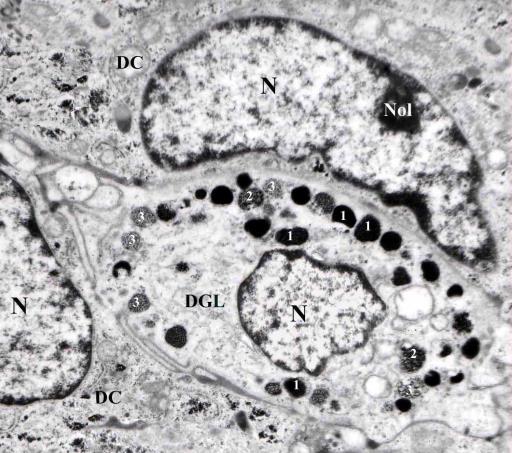 Εκκριτικά κοκκία με πρωτεΐνες που έχει συσκευάσει το κύτταρο, έτοιμα να βγουν με εξωκυττάρωση.
earlypregnancy.org
75
Τα διαμερίσματα υγρών του οργανισμού
Όλα τα κύτταρα των ζώων, επιγείων και θαλασσίων υπάρχουν μέσα σε μια θάλασσα εξωκυτταρίου υγρού (extracellular fluid - ECF), από όπου παίρνουν τροφικά συστατικά και Ο2 και όπου διοχετεύουν τα μεταβολικά τους προϊόντα.  
Το ECF είναι πιο διαλυτό από το θαλάσσιο υγρό αλλά η σύνθεσή του μοιάζει με τους αρχέγονους ωκεανούς από όπου η ζωή ξεκίνησε.
Το ECF χωρίζεται σε δύο διαμερίσματα:  
το ενδιάμεσο υγρό (intertitial fluid) και 
το κυκλοφορούν πλάσμα του αίματος.
76
Είδη κυττάρων στο σώμα 1/2
Κύτταρα επιφάνειας δέρματος
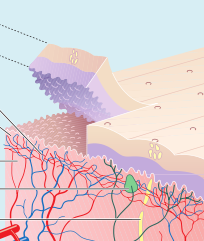 Κύτταρα του αίματος
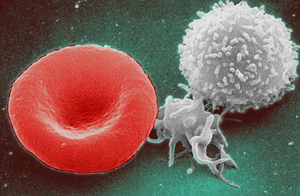 Red White Blood cells
Skin layers
Κύτταρα οστών
Σκελετικό μυϊκό κύτταρο
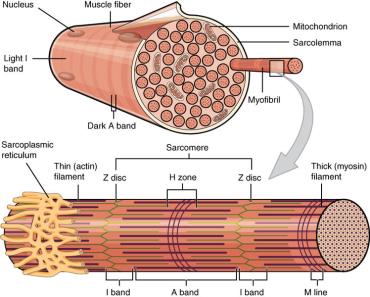 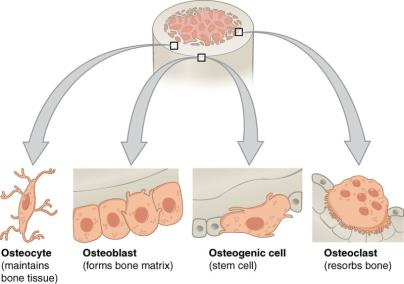 77
604 Bone cells
1022 Muscle Fibers (small)
Είδη κυττάρων στο σώμα 2/2
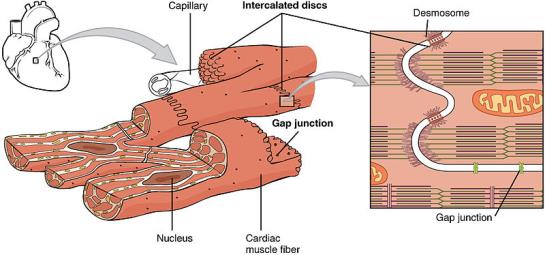 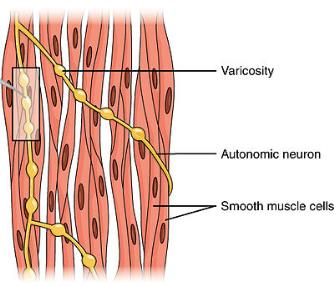 Καρδιακό μυϊκό κύτταρο
Κύτταρα χαλαρού μυϊκού ιστού
1020 Cardiac Muscle
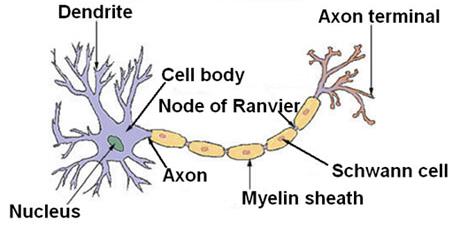 1029 Smooth Muscle Motor Units
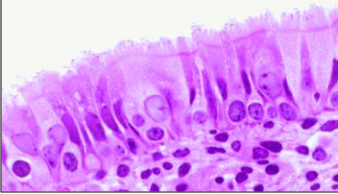 Επιθηλιακά κύτταρα
Νευρώνας
78
education-portal.com
Neuron
Κύτταρα του αίματος
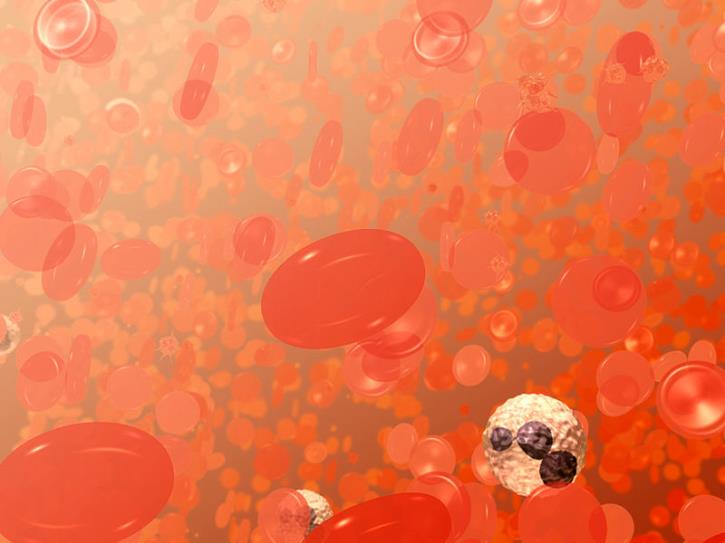 79
“Red blood cells illustration”, από  Fæ διαθέσιμο ως κοινό κτήμα
Κύτταρα του δέρματος
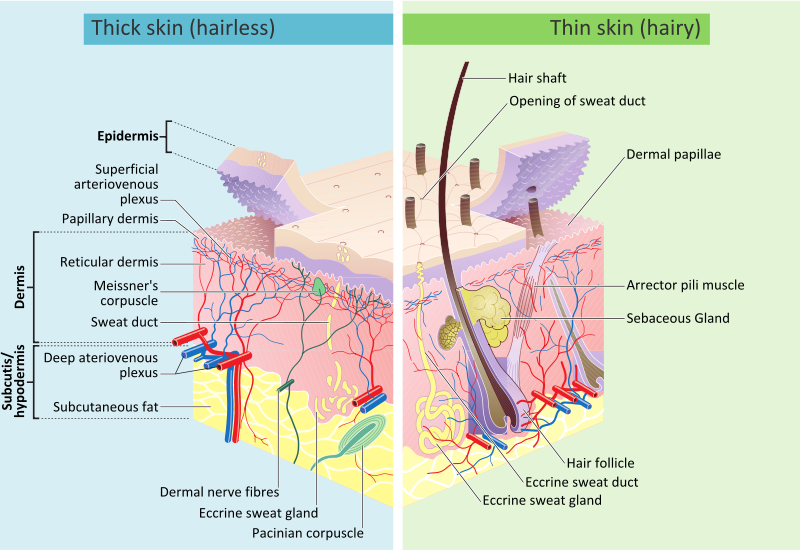 80
“Skin layers”, από  Stvltvs με άδεια CC BY-SA 3.0
Ωάριο με σπερματοζωάριο 1/2
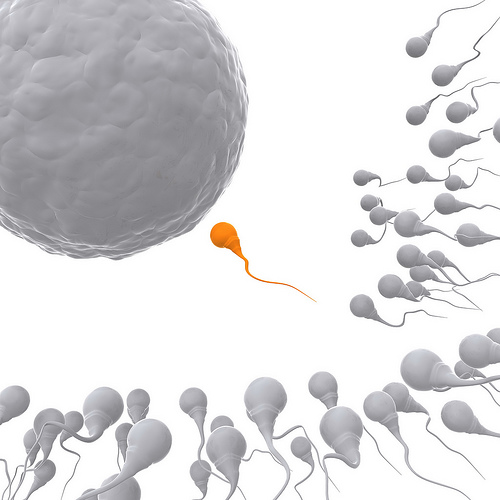 LuMaxArt FS Collection Orange0170  από lumaxart.com/  με άδεια CC BY-SA 2.0
81
Ωάριο με σπερματοζωάριο 2/2
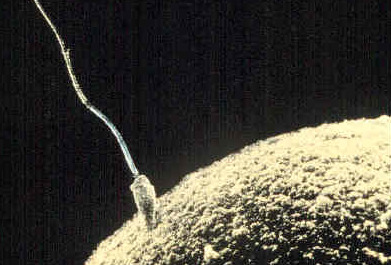 “Sperm-egg”, από  Cropbot διαθέσιμο ως κοινό κτήμα
82
Νευρώνας
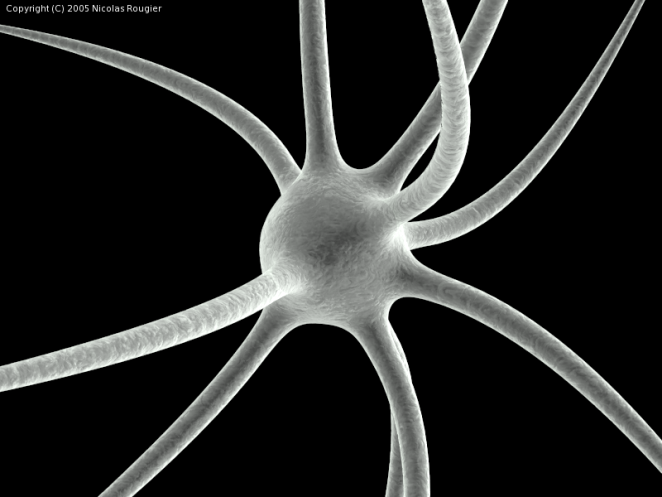 83
“Neuron-SEM”, από Itsmine με άδεια GNU GENERAL PUBLIC LICENSE
Νευρώνες
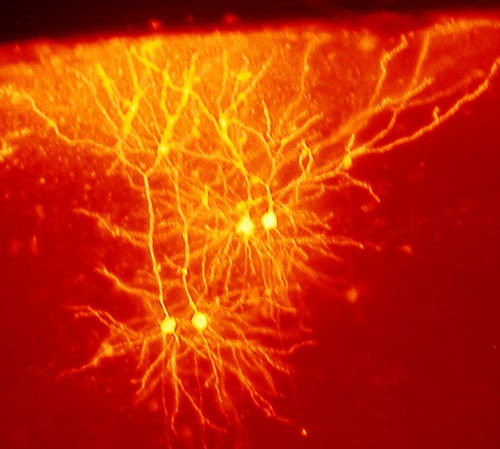 84
Mouse cingulate cortex neurons από Shushruth με άδεια CC BY-SA 2.0
Διάφορα είδη νευρώνων
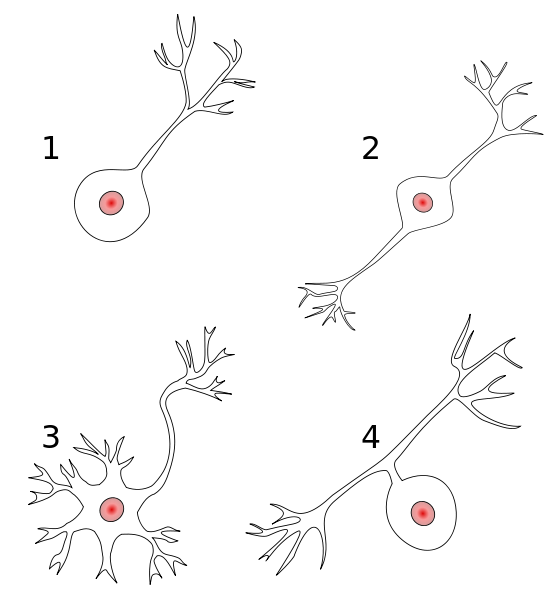 Unipolar neuron
Bipolar neuron
Multipolar neuron
Pseudounipolar neuron
85
“Neurons uni bi multi pseudouni”, από  Jonathan Haas με άδεια CC BY-SA 3.0
Τυπικός μεγάλος νευρώνας
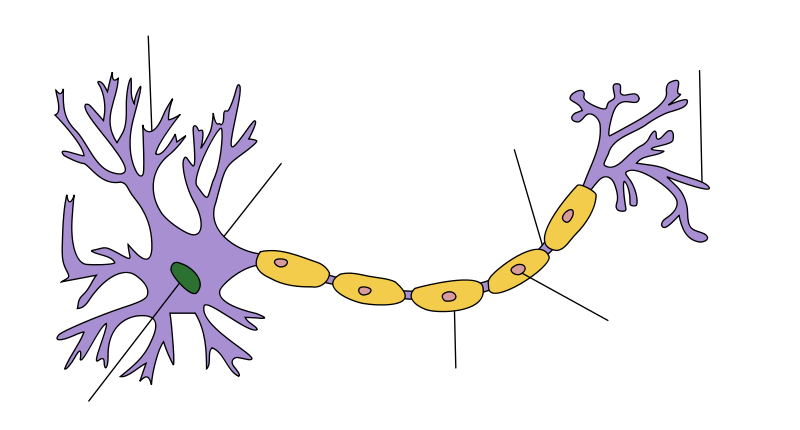 Dendrite
Axon terminal
Nobe of Ranvier
Soma
Axon
Schwann cell
Myelin sheath
Nucleus
“Neuron Hand-tuned”, από  Faigl.ladislav με άδεια CC BY-SA 3.0
86
Τυπικός νευρώνας με μυελίνη
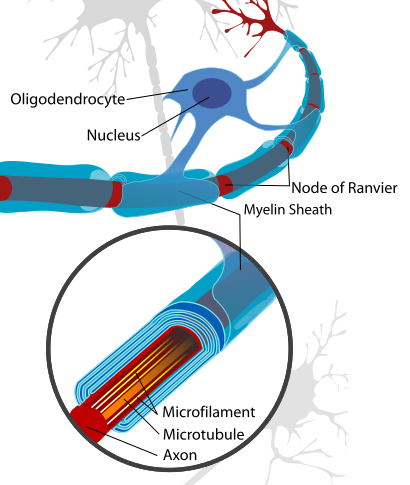 “Neuron with oligodendrocyte and myelin sheath”, από  Andrew c διαθέσιμο ως κοινό κτήμα
87
Εξωκυττάριο υγρό 1/2
Το ενδιάμεσο υγρό είναι εκείνο το μέρος του ΕCF που βρίσκεται έξω από το αγγειακό σύστημα και διαβρέχει τα κύτταρα.  
Από τον ολικό όγκο Η2Ο του σώματος (total body water - TBW) 1/3 είναι ECF και 2/3 ενδοκυττάριο.  
Εάν ενεθούν ουσίες που μπορεί θεωρητικά να παραμείνουν σε ένα διαμέρισμα, τότε μπορούμε να μετρήσουμε τον όγκο του εκάστοτε υγρού διαμερίσματος που λέγεται όγκος διασποράς (volume of distribution) ο οποίος ισούται με το ποσό που ενέθηκε μείον το ποσό που απομακρύνθηκε (με το μεταβολισμό ή την απέκκριση) διαιρούμενο δια της συγκεντρώσεως της ουσίας στο δείγμα.
88
Εξωκυττάριο υγρό 2/2
Ο όγκος διασποράς (volume of distribution) μπορεί να υπολογισθεί για κάθε ουσία στον οργανισμό.
Ο όγκος του πλάσματος μετριέται με χρωστικές που ενίεται και δεσμεύονται από τις πρωτεΐνες του πλάσματος ιδίως την χρωστική Evans blue.  Επίσης με ουσίες ραδιενεργές όπως η ραδιενεργός αλβουμίνη.
89
Σύσταση υγρών στον άνθρωπο
ΑΝΘΡΩΠΟΣ 		
18% weight πρωτεΐνες
7% άλατα – (minerals)
15% λίπος
60% Η2Ο (40% ενδοκυττάριο και 20% εξωκυττάριο)
25% πλάσμα και
75%  ενδιάμεσο.
90
Υπολογισμός υγρών διαμερισμάτων
Εάν ξέρουμε:  1) τον όγκο πλάσματος και τον 2) αιματοκρίτη
 ο ολικός όγκος αίματος = όγκος πλάσματος Χ 100
100 Χ αιματοκρίτη,
 όγκος ερυθρών = ολικός όγκος αίματος   - όγκος πλάσματος,
Το εξωκυττάριο υγρό είναι δύσκολο να μετρηθεί γιατί τα όρια του ασαφή (π.χ. η λέμφος μετριέται μαζί με το ECF).  Υπάρχουν μερικά διαμερίσματα υγρών, όπως το εγκεφαλονωτιαίο, το υγρό στο μάτι που είναι μικρά και καλούνται διακυττάρια υγρά (transcellular fluids).
Για τη σήμανση του ECF χρησιμοποιείται η ραδιενεργός ινουλίνη.
Το ενδιάμεσο υγρό μετριέται έμμεσα, αφαιρώντας τον όγκο του πλάσματος από το ECF.
Το ενδοκυττάριο υγρό δεν μετριέται ευθέως και μετριέται αφαιρώντας το ECF από το ολικό βάρος σώματος (TBW).
91
Τα βλαστοκύτταρα
ΕΙΔΙΚΑ ΚΥΤΤΑΡΑ υπάρχουν πολλά.

Σήμερα  όμως τα πιο δημοφιλή έχουν γίνει 
«Τα βλαστοκύτταρα».
92
Από το πολυδύναμο στο μονοδύναμο κύτταρο
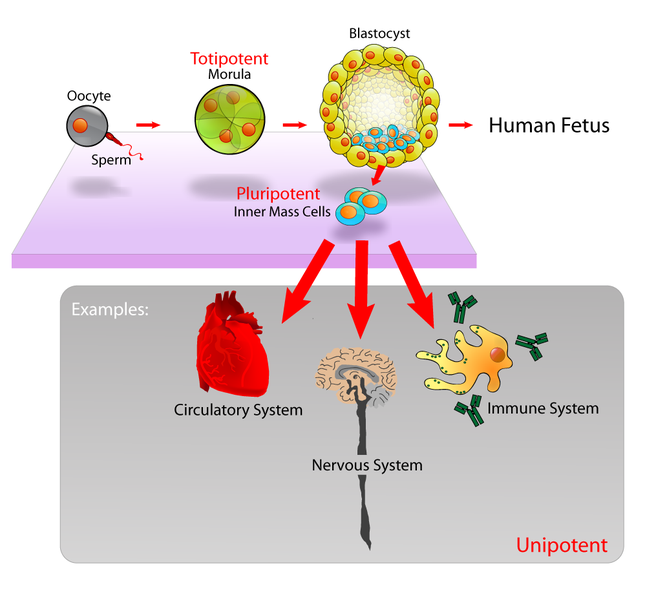 93
“Stem cells diagram”, από  Rasbak με άδεια CC BY-SA 2.5
Τα κύτταρα είναι σημαντικά στην επιστήμη της ζωής γιατί είναι η βάση και η μονάδα της ζωής.
Τέλος Ενότητας
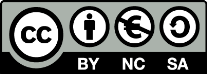 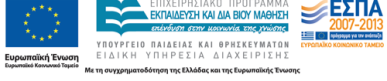 Σημειώματα
Σημείωμα Αναφοράς
Copyright Τεχνολογικό Εκπαιδευτικό Ίδρυμα Αθήνας, Μαρία Βενετίκου 2014. Μαρία Βενετίκου. «Φυσιολογία. Ενότητα 1: Κύτταρο και υγρά του οργανισμού». Έκδοση: 1.0. Αθήνα 2014. Διαθέσιμο από τη δικτυακή διεύθυνση: ocp.teiath.gr.
Σημείωμα Αδειοδότησης
Το παρόν υλικό διατίθεται με τους όρους της άδειας χρήσης Creative Commons Αναφορά, Μη Εμπορική Χρήση Παρόμοια Διανομή 4.0 [1] ή μεταγενέστερη, Διεθνής Έκδοση.   Εξαιρούνται τα αυτοτελή έργα τρίτων π.χ. φωτογραφίες, διαγράμματα κ.λ.π., τα οποία εμπεριέχονται σε αυτό. Οι όροι χρήσης των έργων τρίτων επεξηγούνται στη διαφάνεια  «Επεξήγηση όρων χρήσης έργων τρίτων». 
Τα έργα για τα οποία έχει ζητηθεί άδεια  αναφέρονται στο «Σημείωμα  Χρήσης Έργων Τρίτων».
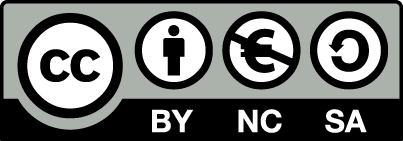 [1] http://creativecommons.org/licenses/by-nc-sa/4.0/ 
Ως Μη Εμπορική ορίζεται η χρήση:
που δεν περιλαμβάνει άμεσο ή έμμεσο οικονομικό όφελος από την χρήση του έργου, για το διανομέα του έργου και αδειοδόχο
που δεν περιλαμβάνει οικονομική συναλλαγή ως προϋπόθεση για τη χρήση ή πρόσβαση στο έργο
που δεν προσπορίζει στο διανομέα του έργου και αδειοδόχο έμμεσο οικονομικό όφελος (π.χ. διαφημίσεις) από την προβολή του έργου σε διαδικτυακό τόπο
Ο δικαιούχος μπορεί να παρέχει στον αδειοδόχο ξεχωριστή άδεια να χρησιμοποιεί το έργο για εμπορική χρήση, εφόσον αυτό του ζητηθεί.
Επεξήγηση όρων χρήσης έργων τρίτων
Δεν επιτρέπεται η επαναχρησιμοποίηση του έργου, παρά μόνο εάν ζητηθεί εκ νέου άδεια από το δημιουργό.
©
διαθέσιμο με άδεια CC-BY
Επιτρέπεται η επαναχρησιμοποίηση του έργου και η δημιουργία παραγώγων αυτού με απλή αναφορά του δημιουργού.
διαθέσιμο με άδεια CC-BY-SA
Επιτρέπεται η επαναχρησιμοποίηση του έργου με αναφορά του δημιουργού, και διάθεση του έργου ή του παράγωγου αυτού με την ίδια άδεια.
διαθέσιμο με άδεια CC-BY-ND
Επιτρέπεται η επαναχρησιμοποίηση του έργου με αναφορά του δημιουργού. 
Δεν επιτρέπεται η δημιουργία παραγώγων του έργου.
διαθέσιμο με άδεια CC-BY-NC
Επιτρέπεται η επαναχρησιμοποίηση του έργου με αναφορά του δημιουργού. 
Δεν επιτρέπεται η εμπορική χρήση του έργου.
Επιτρέπεται η επαναχρησιμοποίηση του έργου με αναφορά του δημιουργού
και διάθεση του έργου ή του παράγωγου αυτού με την ίδια άδεια.
Δεν επιτρέπεται η εμπορική χρήση του έργου.
διαθέσιμο με άδεια CC-BY-NC-SA
διαθέσιμο με άδεια CC-BY-NC-ND
Επιτρέπεται η επαναχρησιμοποίηση του έργου με αναφορά του δημιουργού.
Δεν επιτρέπεται η εμπορική χρήση του έργου και η δημιουργία παραγώγων του.
διαθέσιμο με άδεια 
CC0 Public Domain
Επιτρέπεται η επαναχρησιμοποίηση του έργου, η δημιουργία παραγώγων αυτού και η εμπορική του χρήση, χωρίς αναφορά του δημιουργού.
Επιτρέπεται η επαναχρησιμοποίηση του έργου, η δημιουργία παραγώγων αυτού και η εμπορική του χρήση, χωρίς αναφορά του δημιουργού.
διαθέσιμο ως κοινό κτήμα
χωρίς σήμανση
Συνήθως δεν επιτρέπεται η επαναχρησιμοποίηση του έργου.
99
Διατήρηση Σημειωμάτων
Οποιαδήποτε αναπαραγωγή ή διασκευή του υλικού θα πρέπει να συμπεριλαμβάνει:
το Σημείωμα Αναφοράς
το Σημείωμα Αδειοδότησης
τη δήλωση Διατήρησης Σημειωμάτων
το Σημείωμα Χρήσης Έργων Τρίτων (εφόσον υπάρχει)
μαζί με τους συνοδευόμενους υπερσυνδέσμους.
Χρηματοδότηση
Το παρόν εκπαιδευτικό υλικό έχει αναπτυχθεί στo πλαίσιo του εκπαιδευτικού έργου του διδάσκοντα.
Το έργο «Ανοικτά Ακαδημαϊκά Μαθήματα στο ΤΕΙ Αθηνών» έχει χρηματοδοτήσει μόνο την αναδιαμόρφωση του εκπαιδευτικού υλικού. 
Το έργο υλοποιείται στο πλαίσιο του Επιχειρησιακού Προγράμματος «Εκπαίδευση και Δια Βίου Μάθηση» και συγχρηματοδοτείται από την Ευρωπαϊκή Ένωση (Ευρωπαϊκό Κοινωνικό Ταμείο) και από εθνικούς πόρους.
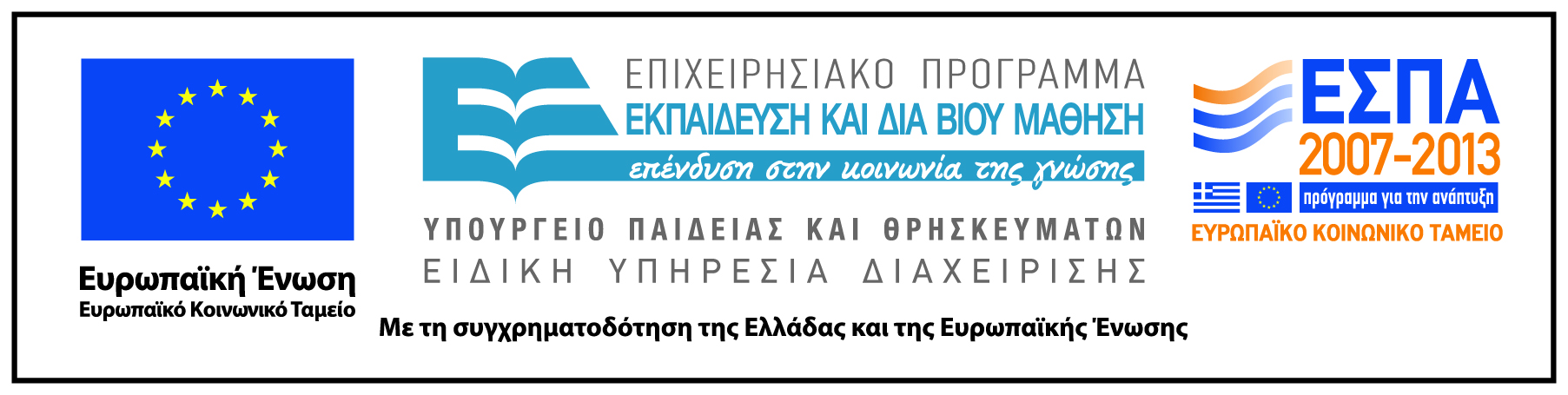